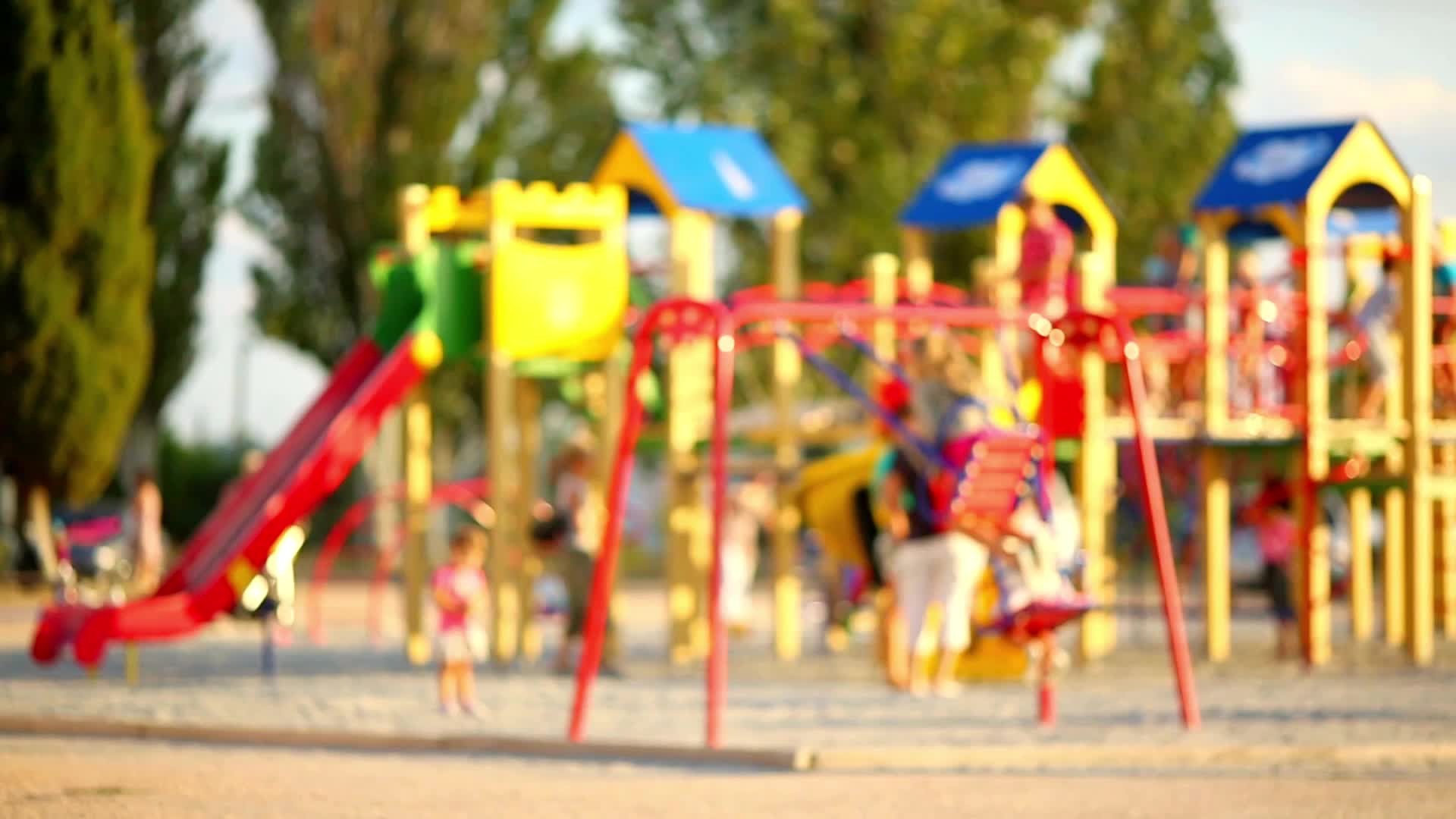 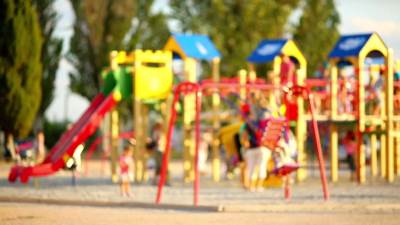 Wereham Play AreaA contractor w/c 8 July will be applying sealant to the flooring and when complete will it be closed for a couple dayswerehampc@gmail.com07795006811